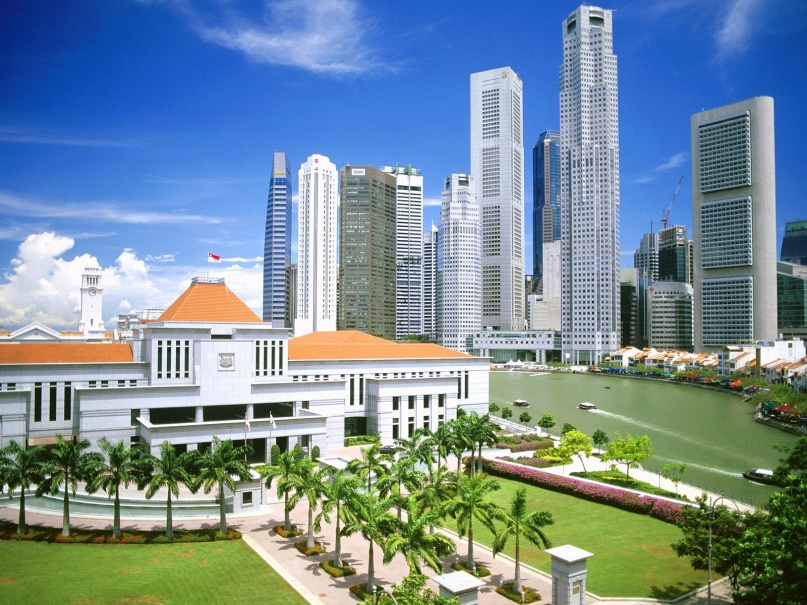 CSCI  3300
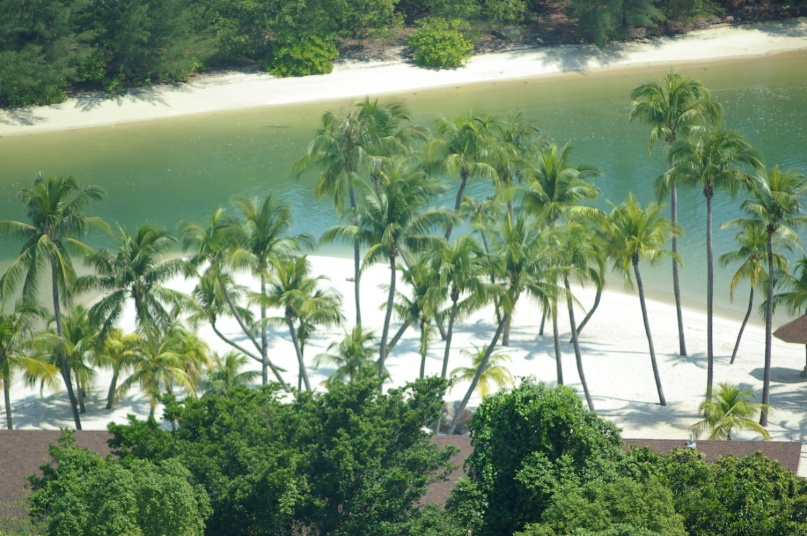 Introduction to Web Development
Instructor
Name:		Leong Lee, Ph.D. (U Missouri)
Office:		Claxton 315
Office Hours:	by appointment
Phone:		931-221-7038
E-mail:		leel@apsu.edu 

Course site:	D2L (main) & 			a secondary website
1-min Self Introduction
Your name 
What do your friends call you? (short name)
Your major / why are you taking this course?
Your short story (why are you in APSU?)
Your Web development experience (tools used)
Personal interests and hobbies?
A show of hands
You have a notebook / laptop
You can bring a notebook / laptop to class
You bought the textbook(s)